UNIT V	SECURITY IN THE CLOUD
Basic Terms and Concepts – Threat Agents – Cloud Security Threats – Cloud Security Mechanism: Encryption, Hashing, Digital Signature, Public Key Infrastructure, Identity and Access Management, Single Sign-on, Cloud Based Security Groups, Hardened Virtual Server Images
Basic Terms and Concepts
Confidentiality
Integrity
Authenticity
Availability
Threat
Vulnerability
Risk
Security Controls
Security Mechanisms
Security Policies
Basic Terms and Concepts
Confidentiality
Confidentiality is the characteristic of something being made accessible only to authorized parties. 
Within cloud environments, confidentiality primarily pertains to restricting access to data in transit and storage.
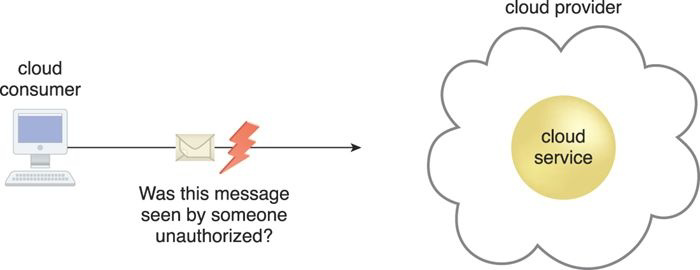 The message issued by the cloud consumer to the cloud service is considered confidential only if it is not accessed or read by an unauthorized party.
Basic Terms and Concepts
Integrity
Integrity is the characteristic of not having been altered by an unauthorized party
An important issue that concerns data integrity in the cloud is whether a cloud consumer can be guaranteed that the data it transmits to a cloud service matches the data received by that cloud service.
Integrity can extend to how data is stored, processed, and retrieved by cloud services and cloud-based IT resources.
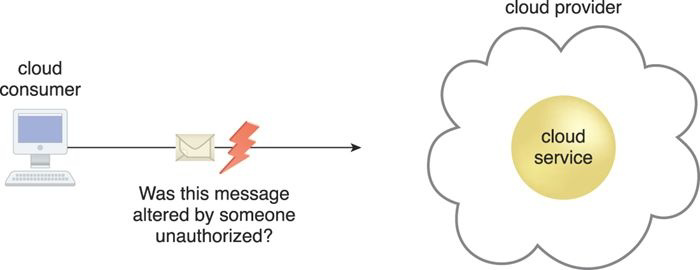 The message issued by the cloud consumer to the cloud service is considered to have integrity if it has not been altered
Basic Terms and Concepts
Authenticity
Authenticity is the characteristic of something having been provided by an authorized source. 
This concept encompasses non-repudiation, which is the inability of a party to deny or challenge the authentication of an interaction.
Non repudiation provides proof of the origin, authenticity and integrity of data.
Authentication in non-repudiable interactions provides proof that these interactions are uniquely linked to an authorized source.
Achieved by digital signature.

Availability
Availability is the characteristic of being accessible and usable during a specified time period. 
In typical cloud environments, the availability of cloud services can be a responsibility that is shared by the cloud provider and the cloud carrier.
The availability of a cloud-based solution that extends to cloud service consumers is further shared by the cloud consumer.
To make products, services and tools available to consumer at anytime from anywhere using any device with an internet connection.
Basic Terms and Concepts
Threat
A threat is a potential security violation that can challenge defenses in an attempt to breach privacy and/or cause harm.
High volume of data flowing between organization and cloud service provider generates opportunities for accidental and malicious leaks of sensitive data to untrusted 3rd parties.
Both manually and automatically instigated threats are designed to exploit known weaknesses, also referred to as vulnerabilities. 
A threat that is carried out results in an attack.
A threat actor tries to exploit vulnerabilities to gain unauthorized access to data or system.
Vulnerability
A vulnerability is a weakness in OS, network or application, that can be exploited either because it is protected by insufficient security controls, or because existing security controls are overcome by an attack. 
IT resource vulnerabilities can have a range of causes, including configuration deficiencies, security policy weaknesses, user errors, hardware or firmware flaws, software bugs, and poor security architecture, outdated software versions.
Basic Terms and Concepts
Risk
Risk is the possibility of loss or harm arising from performing an activity. 
Risk is typically measured according to its threat level and the number of possible or known vulnerabilities.
Two metrics that can be used to determine risk for an IT resource are:
    The probability of a threat occurring to exploit vulnerabilities in the IT resource the expectation of loss upon the IT resource being compromised Details regarding risk management are covered later in this chapter.
Basic Terms and Concepts
Security Controls
Security controls are countermeasures used to prevent or respond to security threats and to reduce or avoid risk.
Details on how to use security countermeasures are typically outlined in the security policy, which contains a set of rules and practices specifying how to implement a system, service, or security plan for maximum protection of sensitive and critical IT resources.
Basic Terms and Concepts
Security Mechanisms
Countermeasures are typically described in terms of security mechanisms, which are components comprising a defensive framework that protects IT resources, information, and services.
Security Policies
A security policy establishes a set of security rules and regulations. Often, security policies will further define how these rules and regulations are implemented and enforced. 
For example, the positioning and usage of security controls and mechanisms can be determined by security policies.
Threat Agents
A threat agent is an entity that poses a threat because it is capable of carrying out an attack. Cloud security threats can originate either internally or externally, from humans or software programs.
Corresponding threat agents are described in the upcoming sections.
Illustrates the role a threat agent assumes in relation to vulnerabilities, threats, and risks, and the safeguards established by security policies and security mechanisms.
Threat Agents
How security policies and security mechanisms are used to counter threats, vulnerabilities, and risks caused by threat agents.
Threat Agents
Anonymous Attacker
An anonymous attacker is a non-trusted cloud service consumer without permissions in the cloud. 
It typically exists as an external software program that launches network-level attacks through public networks.
When anonymous attackers have limited information on security policies and defenses, it can inhibit their ability to formulate effective attacks. 
Therefore, anonymous attackers often resort to committing acts like bypassing user accounts or stealing user credentials, while using methods that either ensure anonymity or require substantial resources for prosecution.
The notation used for an anonymous attacker
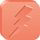 Threat Agents
Malicious Service Agent
A malicious service agent is able to intercept and forward the network traffic that flows within a cloud. 
It typically exists as a service agent (or a program pretending to be a service agent) with compromised or malicious logic.
It may also exist as an external program able to remotely intercept and potentially corrupt message contents.
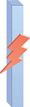 The notation used for a malicious service agent
Threat Agents
Trusted Attacker
A trusted attacker shares IT resources in the same cloud environment as the cloud consumer and attempts to exploit legitimate credentials to target cloud providers and the cloud tenants with whom they share IT resources
Unlike anonymous attackers (which are non-trusted), trusted attackers usually launch their attacks from within a cloud’s trust boundaries by abusing legitimate credentials or via the appropriation of sensitive and confidential information
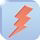 The notation that is used for a trusted attacker
Trusted attackers (also known as malicious tenants) can use cloud-based IT resources for a wide range of exploitations, including the hacking of weak authentication processes, the breaking of encryption, the spamming of e-mail accounts, or to launch common attacks, such as denial of service campaigns
Threat Agents
Malicious Insider
Malicious insiders are human threat agents acting on behalf of or in relation to the cloud provider.
They are typically current or former employees or third parties with access to the cloud provider’s premises.
This type of threat agent carries tremendous damage potential, as the malicious insider may have administrative privileges for accessing cloud consumer IT resources.
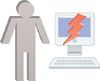 The notation used for an attack originating from a workstation. The
human symbol is optional
Summary of Key Points
An anonymous attacker is a non-trusted threat agent that usually attempts attacks from outside of a cloud’s boundary.
A malicious service agent intercepts network communication in an attempt to maliciously use or augment the data.
A trusted attacker exists as an authorized cloud service consumer with legitimate credentials that it uses to exploit access to cloud-based IT resources.
A malicious insider is a human that attempts to abuse access privileges to cloud premises.
Cloud Security Threats
Several common threats and vulnerabilities in cloud based environments
Traffic Eavesdropping
Malicious Intermediary
Denial of Service
Insufficient Authorization
Virtualization Attack
Overlapping Trust Boundaries
Cloud Security ThreatsTraffic Eavesdropping
Traffic eavesdropping occurs when data being transferred to or within a cloud (usually from the cloud consumer to the cloud provider) is passively intercepted by a malicious service agent for illegitimate information gathering purposes.
The aim of this attack is to directly compromise the confidentiality of the data and, possibly, the confidentiality of the relationship between the cloud consumer and cloud provider.
Because of the passive nature of the attack, it can more easily go undetected for extended periods of time.
Cloud Security ThreatsTraffic Eavesdropping
An externally positioned malicious service agent carries out a traffic eavesdropping attack by intercepting a message sent by the cloud service consumer to the cloud service. The service agent makes an unauthorized copy of the message before it is sent along its original path to the cloud service.
Cloud Security Threats Malicious Intermediary
The malicious intermediary threat arises when messages are intercepted and altered by a malicious service agent, thereby potentially compromising the message’s confidentiality and/or integrity.
It may also insert harmful data into the message before forwarding it to its destination.
Cloud Security Threats Malicious Intermediary
The malicious service agent intercepts and modifies a message sent by a cloud service consumer to a cloud service (not shown) being hosted on a virtual server. Because harmful data is packaged into the message, the virtual server is compromised.
Cloud Security Threats Denial of Service
The objective of the denial of service (DoS) attack is to overload IT resources to the point where they cannot function properly. 
This form of attack is commonly launched in one of the following ways:
The workload on cloud services is artificially increased with imitation messages or repeated communication requests.
The network is overloaded with traffic to reduce its responsiveness and cripple its performance.
Multiple cloud service requests are sent, each of which is designed to consume excessive memory and processing resources.
Cloud Security Threats Denial of Service
Successful DoS attacks produce server degradation and/or failure
Cloud Service Consumer A sends multiple messages to a cloud service (not shown) hosted on Virtual Server A. This overloads the capacity of the underlying physical server, which causes outages with Virtual Servers A and B. As a result, legitimate cloud service consumers, such as Cloud Service Consumer B, become unable to communicate with any cloud services hosted on Virtual Servers A and B.
Cloud Security Threats Insufficient Authorization
The insufficient authorization attack occurs when access is granted to an attacker erroneously or too broadly, resulting in the attacker getting access to IT resources that are normally protected. 
This is often a result of the attacker gaining direct access to IT resources that were implemented under the assumption that they would only be accessed by trusted consumer programs
Cloud Security Threats Insufficient Authorization
Cloud Service Consumer A gains access to a database that was implemented under the assumption that it would only be accessed through a Web service with a published service contract (as per Cloud Service Consumer B).
Cloud Security Threats Insufficient Authorization
A variation of this attack, known as weak authentication, can result when weak passwords or shared accounts are used to protect IT resources. Within cloud environments, these types of attacks can lead to significant impacts depending on the range of IT resources and the range of access to those IT resources the attacker gains
An attacker has cracked a weak password used by Cloud Service
Consumer A. 
As a result, a malicious cloud service consumer (owned by the attacker) is designed to pose as Cloud Service Consumer A in order to gain access to the cloud-based virtual server.
Cloud Security Threats Virtualization Attack
Virtualization provides multiple cloud consumers with access to IT resources that share underlying hardware but are logically isolated from each other.
Because cloud providers grant cloud consumers administrative access to virtualized IT resources (such as virtual servers), there is an inherent risk that cloud consumers could abuse this access to attack the underlying physical IT resources.
Cloud Security Threats Virtualization Attack
A virtualization attack exploits vulnerabilities in the virtualization platform to jeopardize its confidentiality, integrity, and/or availability.
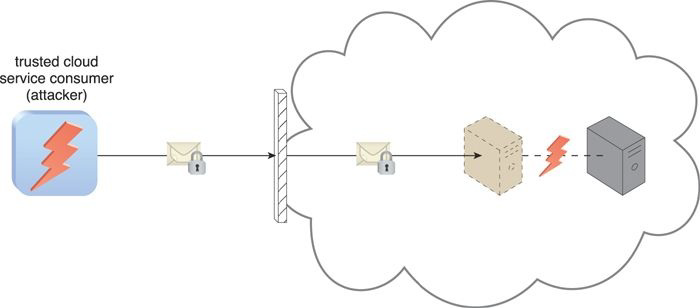 An authorized cloud service consumer carries out a virtualization attack by abusing its administrative access to a virtual server to exploit the underlying hardware.
Cloud Security Threats Overlapping Trust Boundaries
If physical IT resources within a cloud are shared by different cloud service consumers, these cloud service consumers have overlapping trust boundaries.
Malicious cloud service consumers can target shared IT resources with the intention of compromising cloud consumers or other IT resources that share the same trust boundary.
The consequence is that some or all of the other cloud service consumers could be impacted by the attack and/or the attacker could use virtual IT resources against others that happen to also share the same trust boundary.
Cloud Security Threats Overlapping Trust Boundaries
Two cloud service consumers share virtual servers hosted by the same physical server and, resultantly, their respective trust boundaries overlap.
Cloud Service Consumer A is trusted by the cloud and therefore gains access to a virtual server, which it then attacks with the intention of attacking the underlying physical server and the virtual server used by Cloud Service Consumer B.
Summary of Key Points
Traffic eavesdropping and malicious intermediary attacks are usually carried out by malicious service agents that intercept network traffic.
A denial of service attack occurs when a targeted IT resource is overloaded with requests in an attempt to cripple or render it unavailable.
The insufficient authorization attack occurs when access is granted to an attacker erroneously or too broadly, or when weak passwords are used.
A virtualization attack exploits vulnerabilities within virtualized environments to gain unauthorized access to underlying physical hardware.
Overlapping trust boundaries represent a threat whereby attackers can exploit cloud-based IT resources shared by multiple cloud consumers.
Cloud Security Mechanisms
Encryption
Hashing
Digital Signature
Public Key Infrastructure
Identity and Access Management
Single Sign-on
Cloud Based Security Groups
Hardened Virtual Server Images
Encryption
Data, by default, is coded in a readable format known as plaintext. When transmitted over a network, plaintext is vulnerable to unauthorized and potentially malicious access.
The encryption mechanism is a digital coding system dedicated to preserving the confidentiality and integrity of data.
 It is used for encoding plaintext data into a protected and unreadable format.
Encryption technology commonly relies on a standardized algorithm called a cipher to transform original plaintext data into encrypted data, referred to as ciphertext.
The encryption key is used to decrypt the ciphertext back into its original plaintext format.
The encryption mechanism can help counter the traffic eavesdropping, malicious intermediary, insufficient authorization, and overlapping trust boundaries security threats.
Encryption
malicious service agents that attempt traffic eavesdropping are unable to decrypt messages in transit if they do not have the encryption key
A malicious service agent is unable to retrieve data from an encrypted message. The retrieval attempt may furthermore be revealed to the cloud service consumer. (Note the use of the lock symbol to indicate that a security mechanism has been applied to the message contents.)
Two common forms of encryption - Symmetric and Asymmetric
Symmetric Encryption
Symmetric encryption uses the same key for both encryption and decryption, both of which are performed by authorized parties that use the one shared key.
Also known as secret key cryptography
Parties that rightfully decrypt the data are provided with evidence that the original encryption was performed by parties that rightfully possess the key. 
A basic authentication check is always performed, because only authorized parties that own the key can create messages. 
This maintains and verifies data confidentiality.
Note that symmetrical encryption does not have the characteristic of nonrepudiation, since determining exactly which party performed the message encryption or decryption is not possible if more than one party is in possession of the key.
Two common forms of encryption - Symmetric and Asymmetric
Asymmetric Encryption 
Asymmetric encryption relies on the use of two different keys, namely a private key and a public key. 
With asymmetric encryption (which is also referred to as public key cryptography), the private key is known only to its owner while the public key is commonly available. 
A document that was encrypted with a private key can only be correctly decrypted with the corresponding public key.
Conversely, a document that was encrypted with a public key can be decrypted only using its private key counterpart.
 As a result of two different keys being used instead of just the one, asymmetric encryption is almost always computationally slower than symmetric encryption.
Two common forms of encryption - Symmetric and Asymmetric
Asymmetric Encryption 
Encryption with private key - offers integrity protection in addition to authenticity and non-repudiation, does not offer any confidentiality protection
Encryption with public key - provides confidentiality protection and doesn’t provides message integrity, authenticity protection due to the communal nature of the public key.
Hashing
The hashing mechanism is used when a one-way, non-reversible form of data protection is required. 
Once hashing has been applied to a message, it is locked and no key is provided for the message to be unlocked. 
A common application of this mechanism is the storage of passwords.
Hashing technology can be used to derive a hashing code or message digest from a message, which is often of a fixed length and smaller than the original message.
The message sender can then utilize the hashing mechanism to attach the message digest to the message.
The recipient applies the same hash function to the message to verify that the produced message digest is identical to the one that accompanied the message. 
Any alteration to the original data results in an entirely different message digest and clearly indicates that tampering has occurred.
Hashing
A hashing function is applied to protect the integrity of a message that is intercepted and altered by a malicious service agent, before it is forwarded. The firewall can be configured to determine that the message has been altered, thereby enabling it to reject the message before it can proceed to the cloud service.
Digital Signature
The digital signature mechanism is a means of providing data authenticity and integrity through authentication and non-repudiation.
A message is assigned a digital signature prior to transmission, which is then rendered invalid if the message experiences any subsequent, unauthorized modifications.
A digital signature provides evidence that the message received is the same as the one created by its rightful sender.
Digital Signature
Both hashing and asymmetrical encryption are involved in the creation of a digital signature, which essentially exists as a message digest that was encrypted by a private key and appended to the original message. 
The recipient verifies the signature validity and uses the corresponding public key to decrypt the digital signature, which produces the message digest.
 The hashing mechanism can also be applied to the original message to produce this message digest. Identical results from the two different processes indicate that the message maintained its integrity.
The digital signature mechanism helps mitigate the malicious intermediary, insufficient authorization, and overlapping trust boundaries security threats messages even if they are within its trust boundary.
Public Key Infrastructure (PKI)
A common approach for managing the issuance of asymmetric keys is based on the public key infrastructure (PKI) mechanism, which exists as a system of protocols, data formats, rules, and practices that enable large-scale systems to securely use public key cryptography. 
This system is used to associate public keys with their corresponding key owners (known as public key identification) while enabling the verification of key validity. 
PKIs rely on the use of digital certificates, which are digitally signed data structures that bind public keys to certificate owner identities, as well as to related information, such as validity periods.
Digital certificates are usually digitally signed by a third-party certificate authority (CA),
Public Key Infrastructure (PKI)
The common steps involved during the generation of certificates by
a certificate authority.
Identity and Access Management (IAM)
The identity and access management (IAM) mechanism encompasses the components and policies necessary to control and track user identities and access privileges for IT resources, environments, and systems.
IAM mechanisms exist as systems comprised of four main components:
Authentication
Authorization
User Management
Credential Management
Identity and Access Management (IAM)
Authentication – Username and password combinations remain the most common forms of user authentication credentials managed by the IAM system, which also can support digital signatures, digital certificates, biometric hardware (fingerprint readers), specialized software (such as voice analysis programs), and locking user accounts to registered IP or MAC addresses.
Authorization – The authorization component defines the correct granularity for access controls and oversees the relationships between identities, access control rights, and IT resource availability.
User Management – Related to the administrative capabilities of the system, the user management program is responsible for creating new user identities and access groups, resetting passwords, defining password policies, and managing privileges.
Credential Management – The credential management system establishes identities and access control rules for defined user accounts, which mitigates the threat of insufficient authorization.
Single Sign-On (SSO)
Propagating the authentication and authorization information for a cloud service consumer across multiple cloud services can be a challenge, especially if numerous cloud services or cloud-based IT resources need to be invoked as part of the same overall runtime activity. 
The single sign-on (SSO) mechanism enables one cloud service consumer to be authenticated by a security broker, which establishes a security context that is persisted while the cloud service consumer accesses other cloud services or cloud-based IT resources. 
Otherwise, the cloud service consumer would need to re-authenticate itself with every subsequent request.
The SSO mechanism essentially enables mutually independent cloud services and IT resources to generate and circulate runtime authentication and authorization credentials.
A cloud service consumer provides the security broker with login credentials (1). 
The security broker responds with an authentication token
(message with small lock symbol) upon successful authentication, which
contains cloud service consumer identity information (2) that is used to
automatically authenticate the cloud service consumer across Cloud Services A, B, and C (3).
The credentials received by the security broker are propagated to ready-made environments across two different clouds. The security broker is responsible for selecting the appropriate security procedure with which to contact each cloud.
Cloud-Based Security Groups
The cloud-based resource segmentation process creates cloud-based security group mechanisms that are determined through security policies.
Networks are segmented into logical cloud-based security groups that form logical network perimeters.
Each cloud-based IT resource is assigned to at least one logical cloud-based security group.
Each logical cloud-based security group is assigned specific rules that govern the communication between the security groups.
Cloud-Based Security Groups
Multiple virtual servers running on the same physical server can become members of different logical cloud-based security groups.
 Virtual servers can further be separated into public-private groups, development production groups, or any other designation configured by the cloud resource administrator.
Cloud-Based Security Groups
Cloud-Based Security Group A encompasses Virtual Servers A
and D and is assigned to Cloud Consumer A.
 Cloud-Based Security Group B is comprised of Virtual Servers B, C, and E and is assigned to Cloud Consumer B.
If Cloud Service Consumer A’s credentials are compromised, the attacker would
only be able to access and damage the virtual servers in Cloud-Based Security
Group A, thereby protecting Virtual Servers B, C, and E.
Cloud-Based Security Groups
Properly implemented cloud-based security groups help limit unauthorized access to IT resources in the event of a security breach.
This mechanism can be used to help counter the denial of service, insufficient authorization, and overlapping trust boundaries threats, and is closely related to the logical network perimeter mechanism.
Hardened Virtual Server Images
A virtual server is created from a template configuration called a virtual server image (or virtual machine image).
Hardening is the process of stripping unnecessary software from a system to limit potential vulnerabilities that can be exploited by attackers.
Removing redundant programs, closing unnecessary server ports, and disabling unused services, internal root accounts, and guest access are all examples of hardening.
A hardened virtual server image is a template for virtual service instance creation that has been subjected to a hardening process.
This generally results in a virtual server template that is significantly more secure than the original standard image.
Hardened Virtual Server Images
A cloud provider applies its security policies to harden its standard virtual server images. The hardened image template is saved in the VM images repository as part of a resource management system.
Hardened virtual server images help counter the denial of service, insufficient, authorization, and overlapping trust boundaries threats.